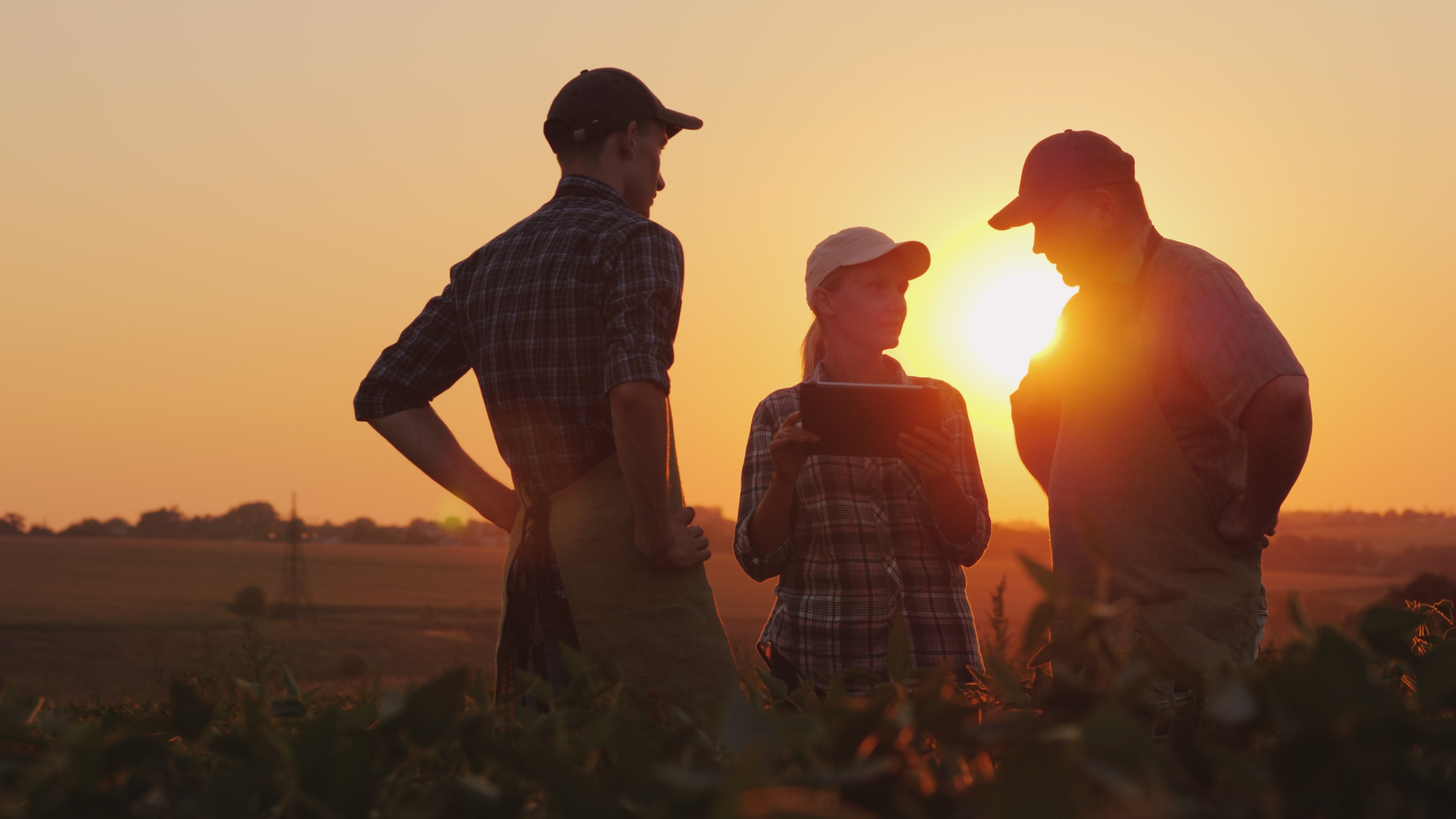 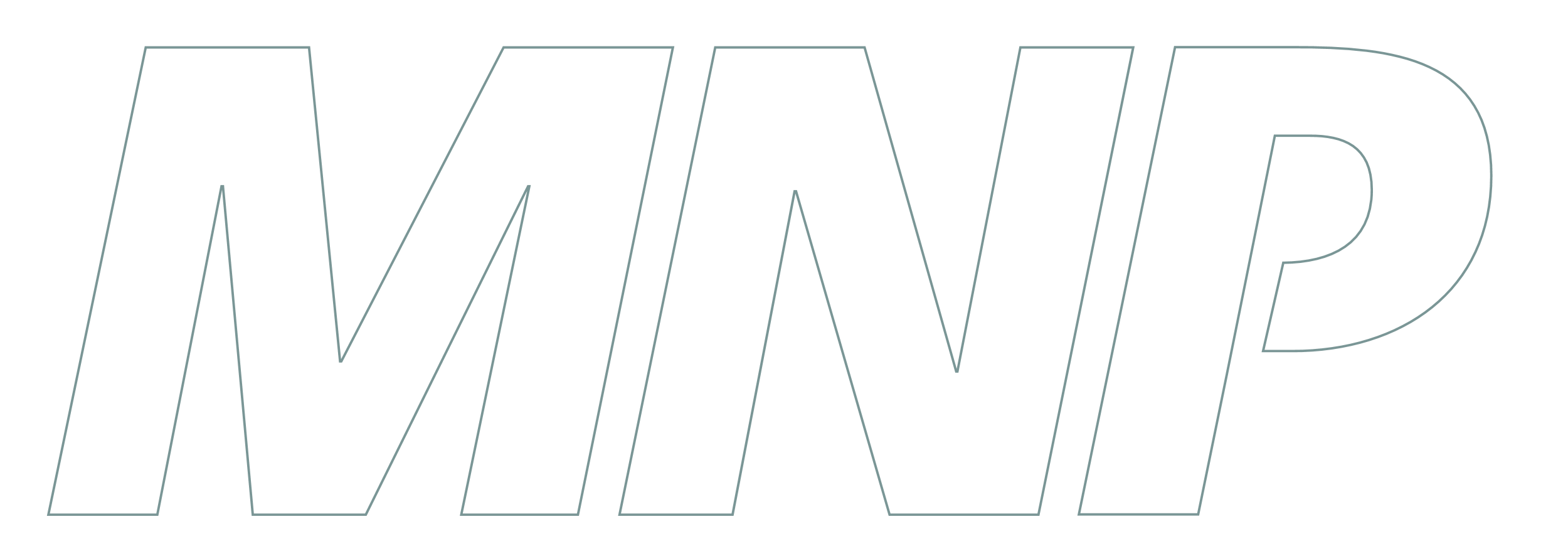 EDI as a Strategic ImperativePresentation to the CFAMarch 6, 2023
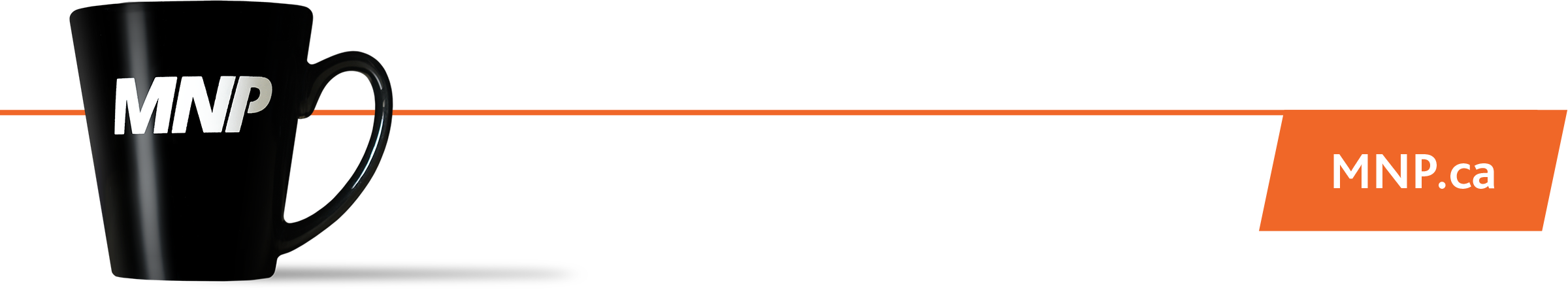 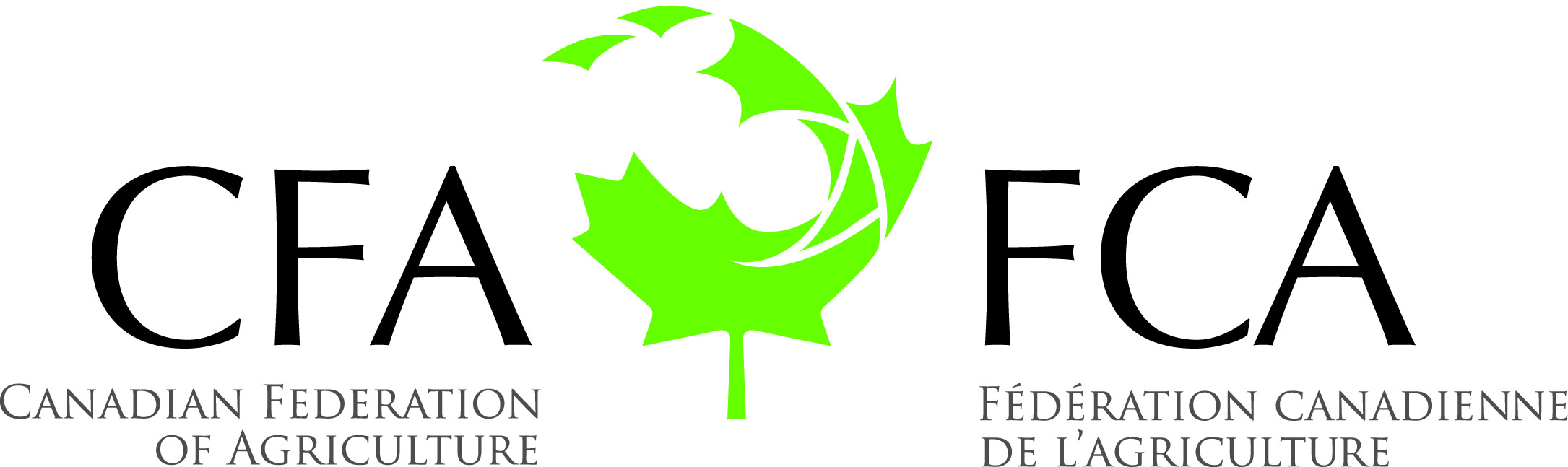 [Speaker Notes: M]
Mary Larson | Partner – Consulting, Business Strategy Leader
Mary is a Partner in MNP’s Montreal Office and National Strategy Practice Leader -- as well as leading the Firm’s ESG and EDI Practices. 
She helps CEOs and S-Suite executives clarify and build alignment around their strategies, strengthen leadership capacity, and embed cultures that foster outstanding execution.
Mary has worked with clients across North and South America, Europe and Asia; more recent engagements include the Business Development Bank of Canada, Export Development Canada, the Canadian Canola Growers’ Association, the government of Alberta, Magna International, McGill University, Brock University, Drs. Manitoba, the Institute for Corporate Directors and Waterfront Toronto, as well as several municipalities. 
Through global strategic senior executive roles at leading international companies and partnerships in top-tier consulting firms, Mary has built relevant skills in strategy, sustainability, and organizational culture. She led the global transformation team at McDonald’s, directed technology commercialization at Alcan, and led Strategy and Government Affairs at a noted Canadian food manufacturer and distributor.
Her commitment to sustainability over two decades led to a national leadership role in ESG (Environment, Social and Governance), with a particular focus on the “Social”.
2
Awareness demands strategies and action
Moving beyond business case … to moral case … to the right question: 
Where do we start?
What is it?
3
Does the Inside Match the Outside?
The workforce should look like the community
People call it the EDI Journey because it begins with one step
Eschew tokenism

Build a strategy – actions and measures
4
Where are we?
In 2021, Canadian agriculture and agri-business was a $140Bn business with ~280K employees
Traditionally under-represented groups:
Women
Indigenous Peoples
Newcomers
Disabled People
Racialized Persons
LGBTQ+ People
5
Where are we?
The total number of farm operators declined from 294K in 2011 to 262K in 2021, a decline of 10.7%
CAGR %
(1.1%)
Women represented 30.4% of farm operators in 2021, up from 27.4% in 2011 -- but the number of women has declined slightly
1.1 %
The percentage of Indigenous farm operators was 1.9% in 2016 -- slightly less than 5000 individuals
(3.8%)
Immigrant farm operators represented ~9% of farm operators in 2016, but their share seems to be falling
Statistics Canada. Table 32-10-0230-01  Characteristics of farm operators, Census of Agriculture historical data
6
Context
Where are we coming from?
Indigenous Peoples
Structural Indigenous exclusion
Disabled People
Lack of funding structures
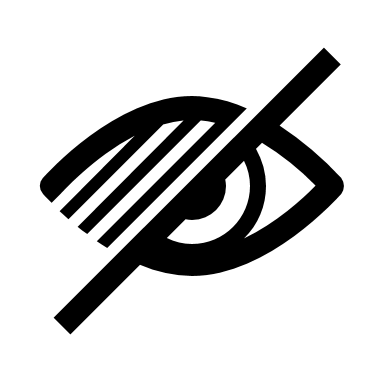 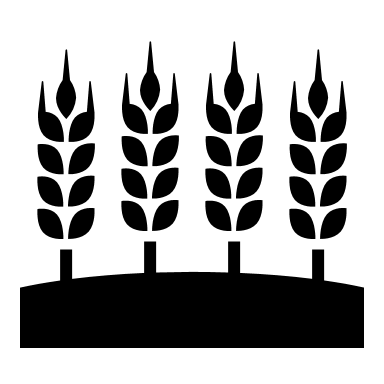 Women
Narratives about the place of “Women on the farm”
People of Colour
Discrimination and purposeful exclusion
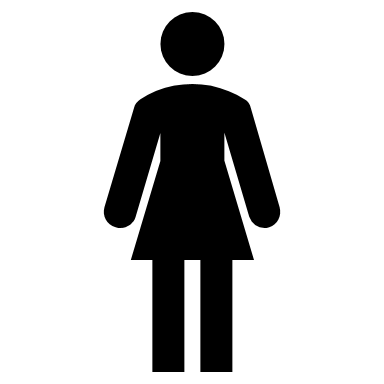 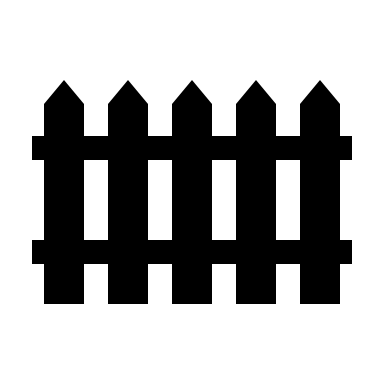 Newcomers
Racialization and a short-term focus on filling labour gaps
LGBTQ+ People
Heteronormative assumptions
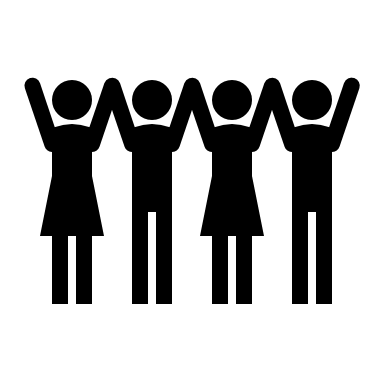 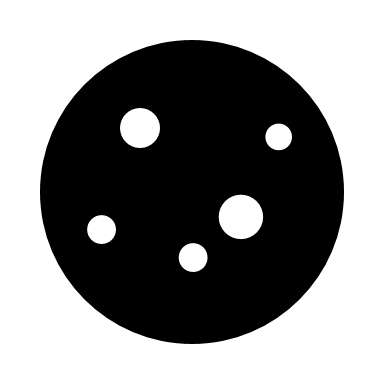 7
Further Pressures
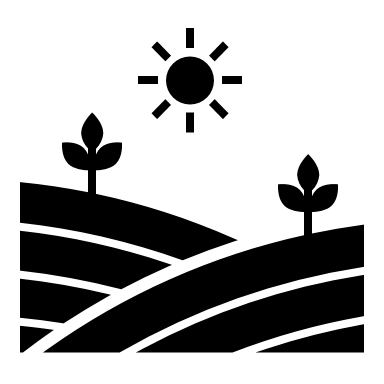 Persistent Labour Shortages
Need to attract under-represented groups
Mainstream Discussions about Equity and Diversity
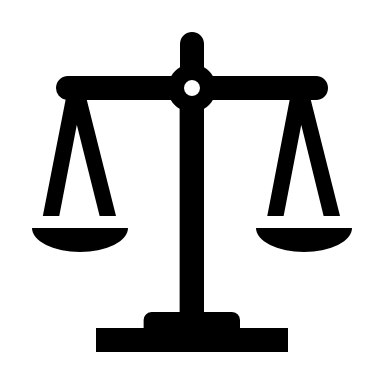 Pressures governments, industry groups and consumers to consider EDI
Forces reporting and proof of compliance with the “S” of ESG
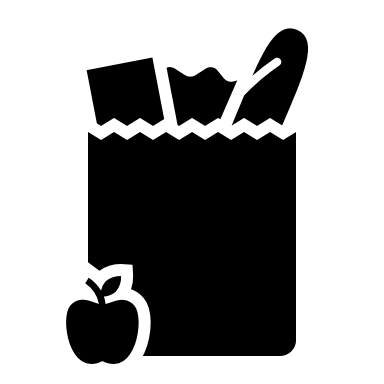 Global and Domestic Supply Chain Influence
Desire for an Equitable and Sustainable Food System
Raises questions about how workers are treated and compensated
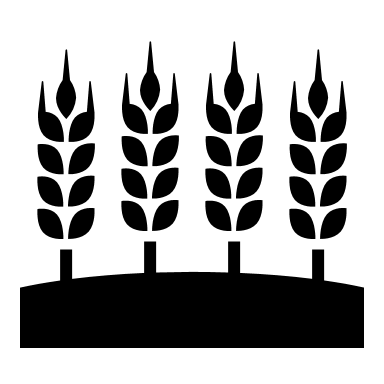 8
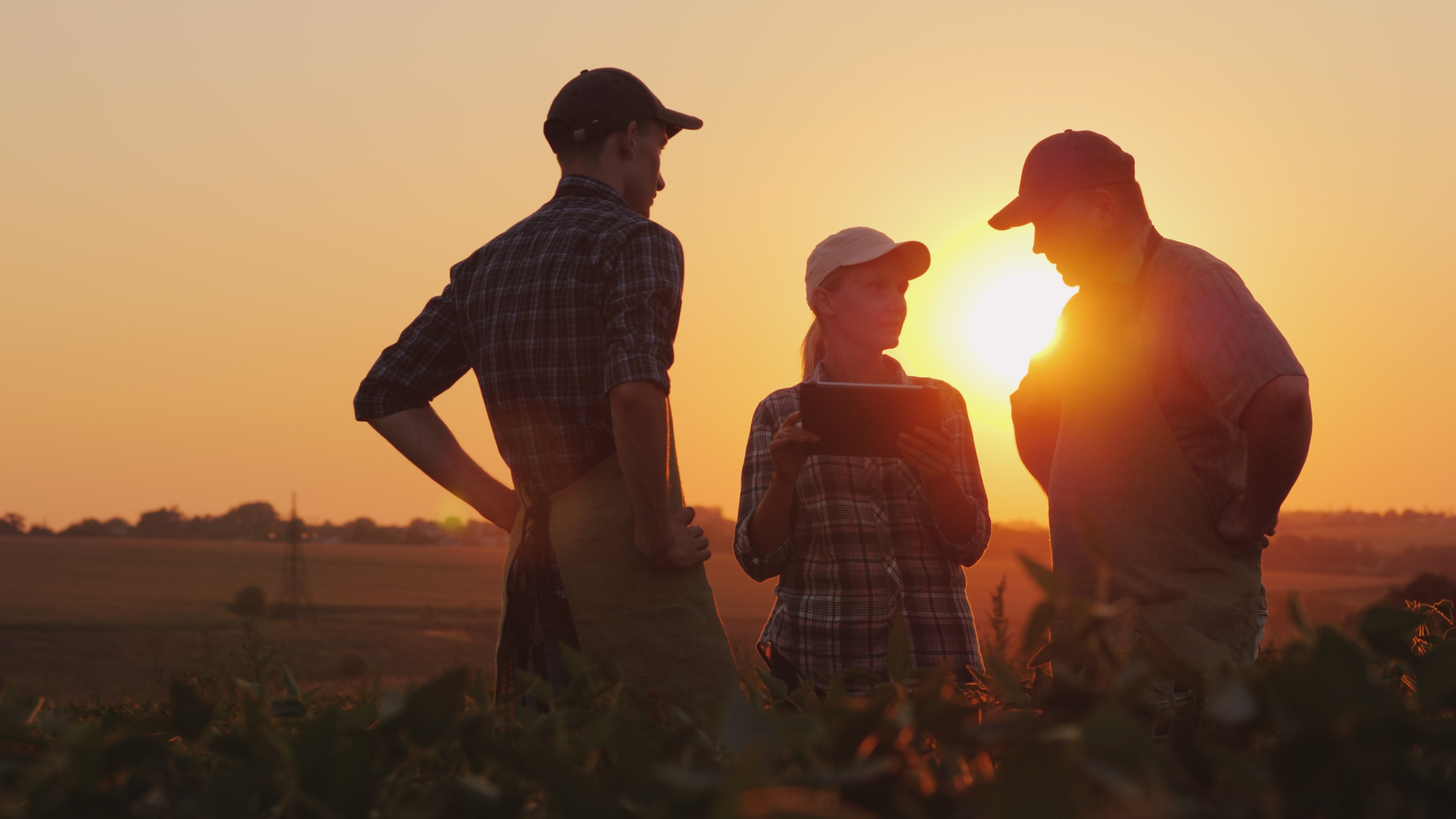 What now?
Awareness demands strategies and action
Moving beyond business case … to moral case … to the right question…
Where do we start?
9
Moving Past What We Call It
Goal: Define what equity looks like and what actions are appropriate
Build on what we are getting right and find the path to human equity
EDIB – Equity, Diversity, Inclusion & Belonging
EDIR – Equity, Diversity, Inclusion & Reconciliation
DEI – Diversity, Equity & Inclusion
IDEA – Inclusion, Diversity, Equity & Accessibility
IDEA – Inclusion, Diversity, Equity & Anti-Racism
10
Many Organizations are Tackling EDI—in the US and Canada
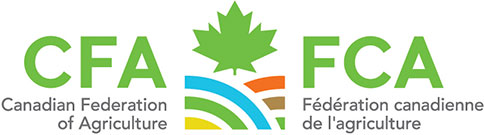 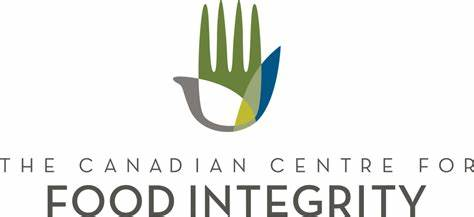 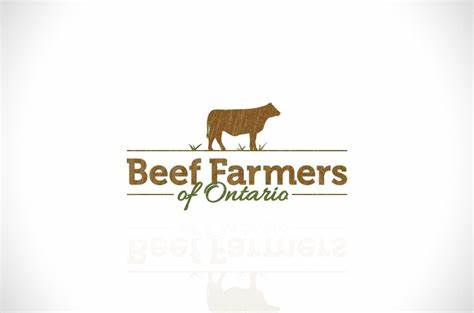 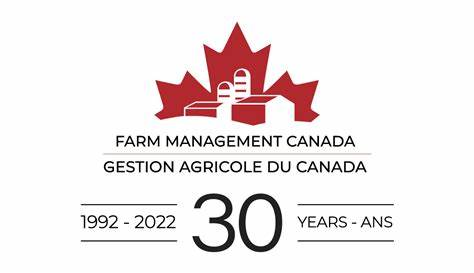 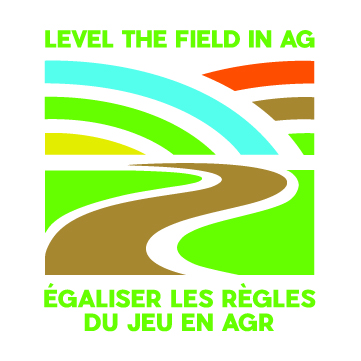 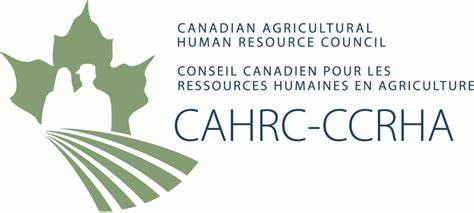 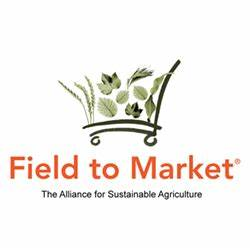 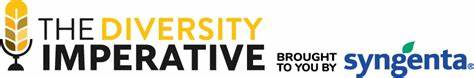 11
An Example
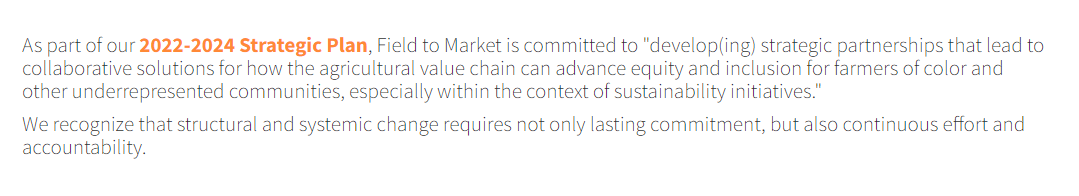 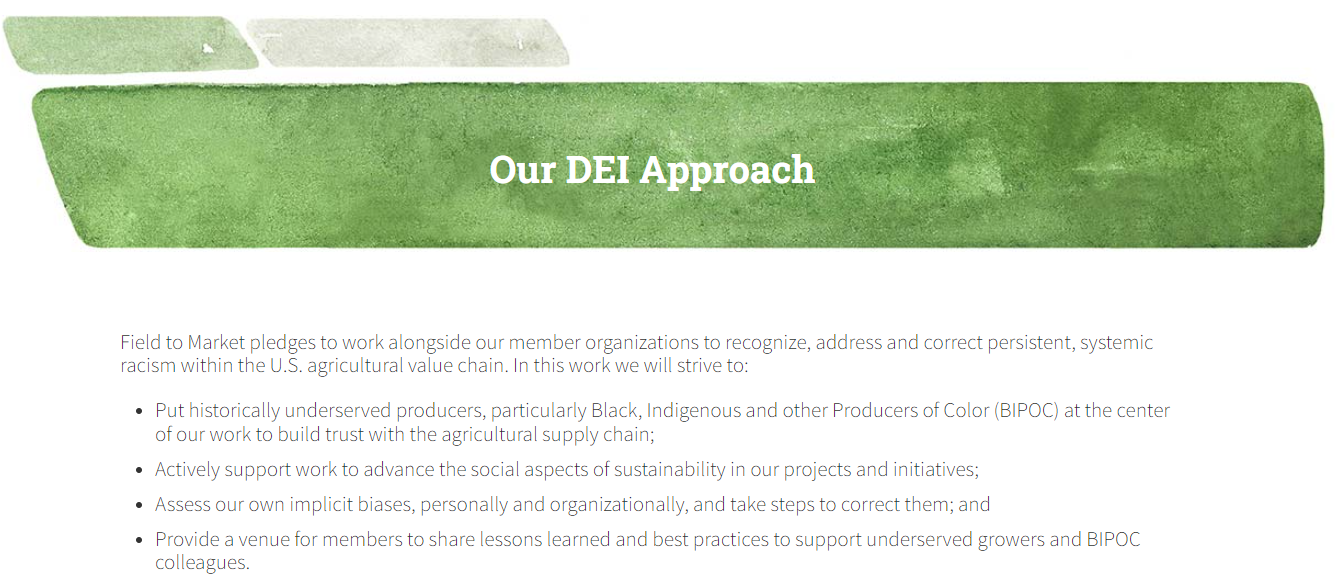 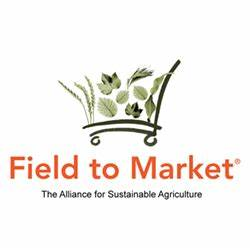 12
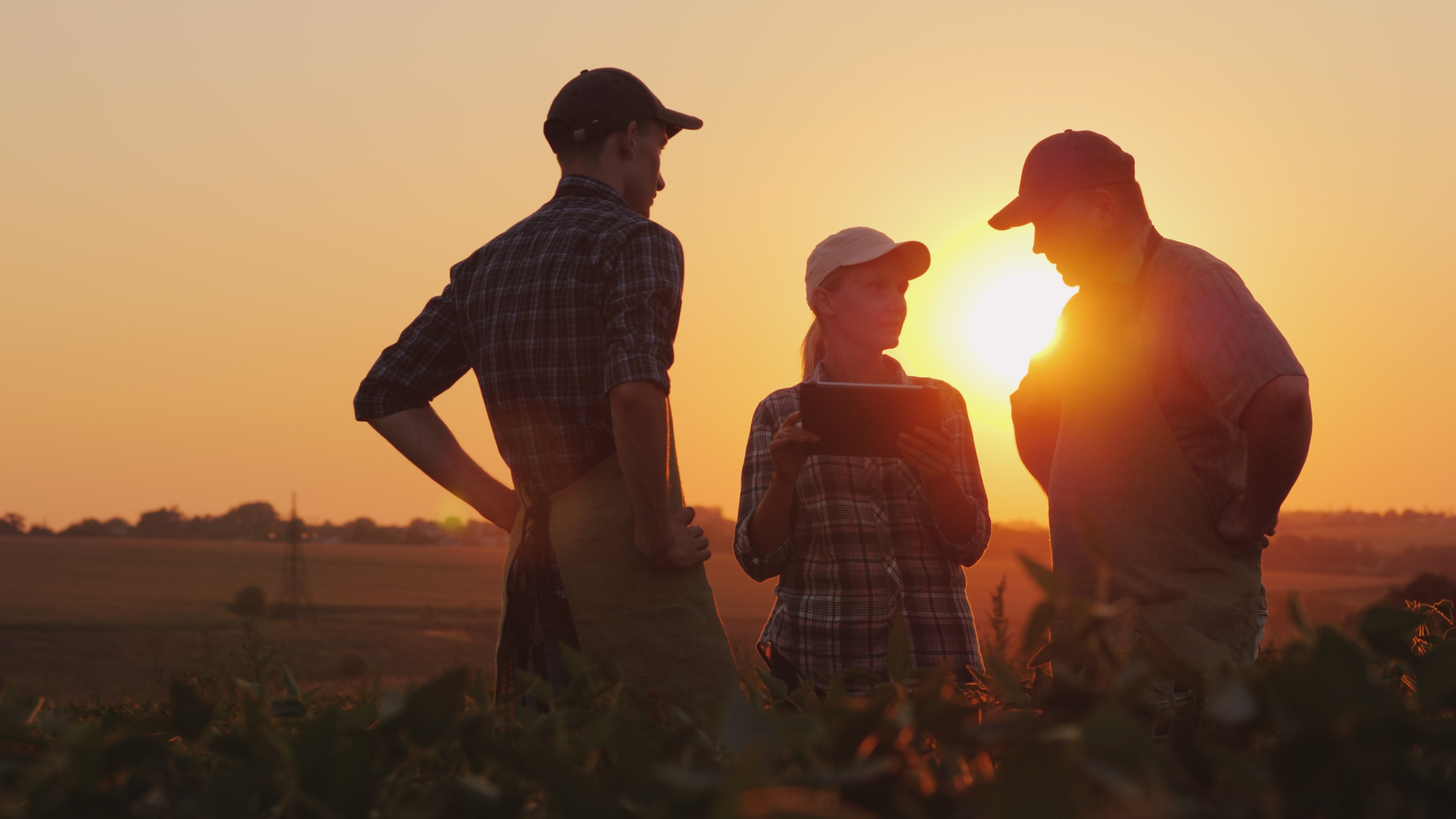 DEI is a Strategic Matter What is your organization’s purpose and role?What does your organization look like?What can you influence?What difference can you make?Can you measure that difference?
13
Demographic Census:  A Snapshot of the Current State
Gender Identity
Allows people to self-identify in various ways

Adheres to Employment Equity Act guidelines 

Makes it possible to determine any underrepresentation of members of Equity Deserving Groups
Sexual Orientation
Ethnicity
Demographic Collection
Persons with Disabilities
Racialized Persons
Indigenous Persons
14
Can serve multiple objective
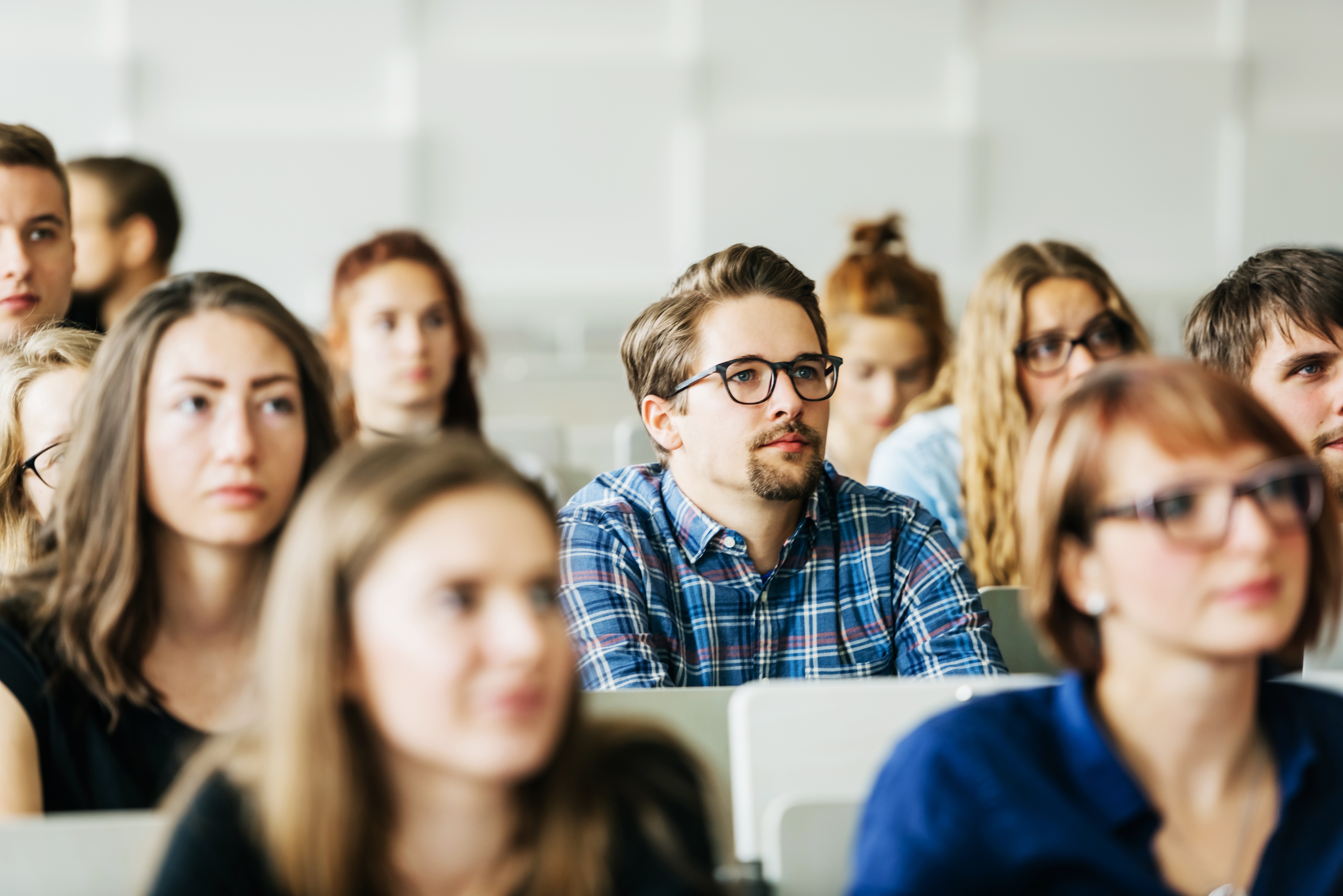 Getting the data you need is entirely possible – using a range of questions that will help Brock University to create meaningful actions.
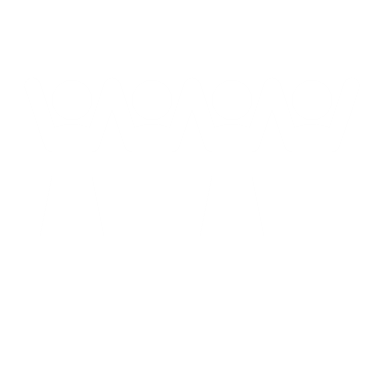 Diversity
An important source of reliable evidence
Highlights how well actions are engaging and supporting people from diverse backgrounds
Equity
Highlights who is part of the community and who is NOT represented 
Supports intersectionality
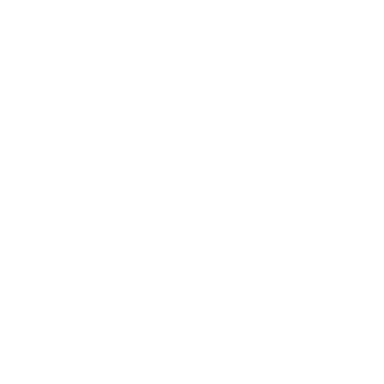 Inclusion
Helps eliminate barriers by revealing them
Just being asked to self- identify increases engagement
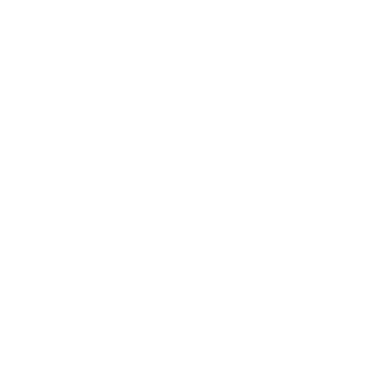 15
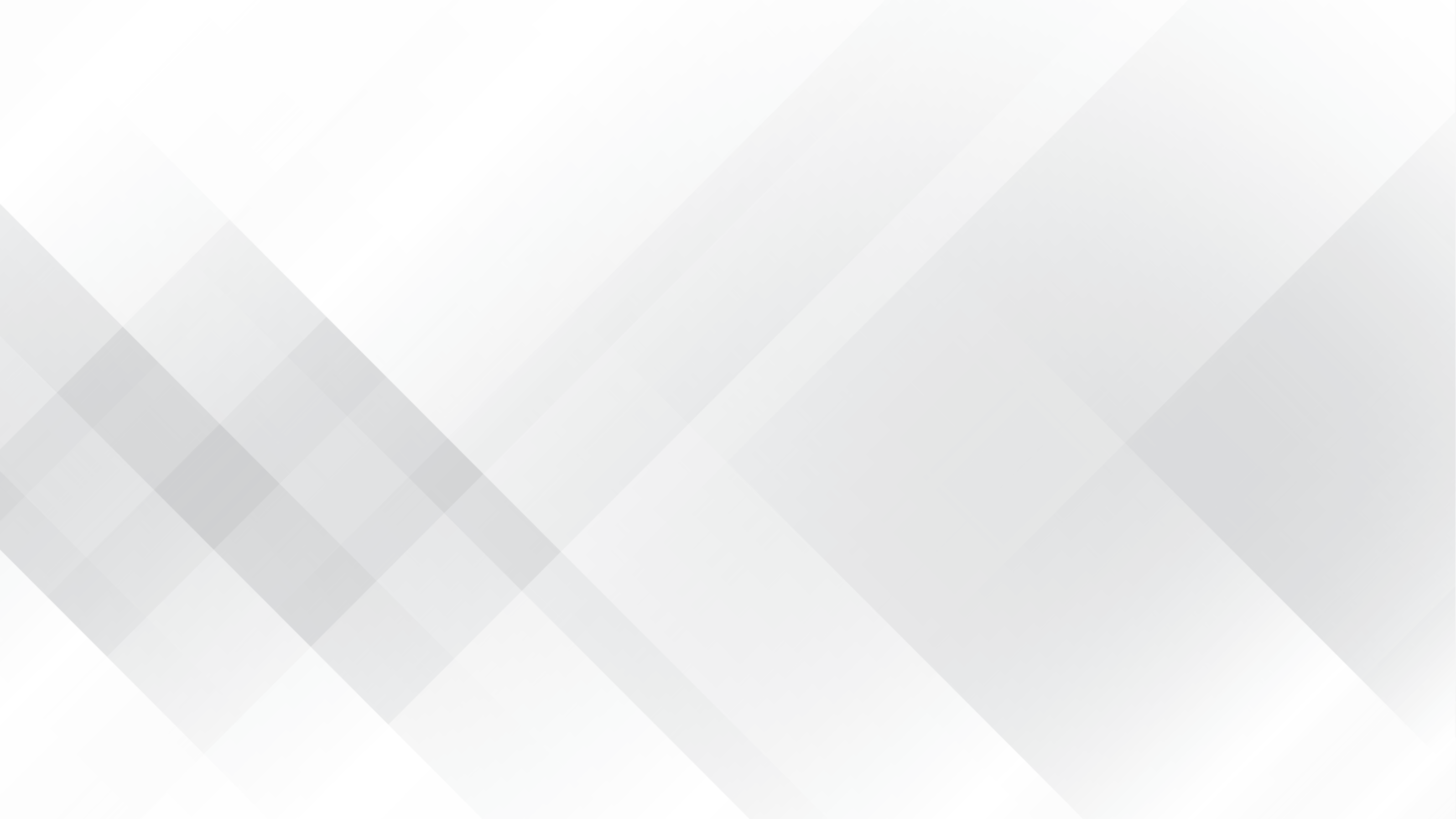 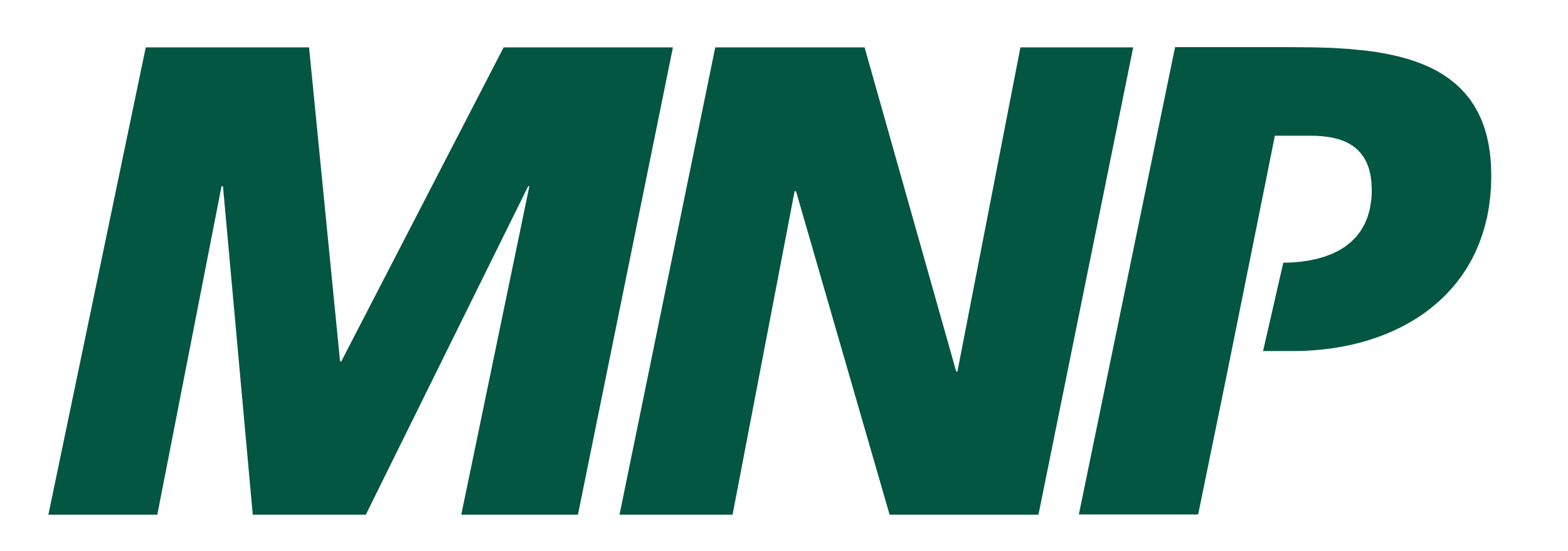 Defining how you can make a difference
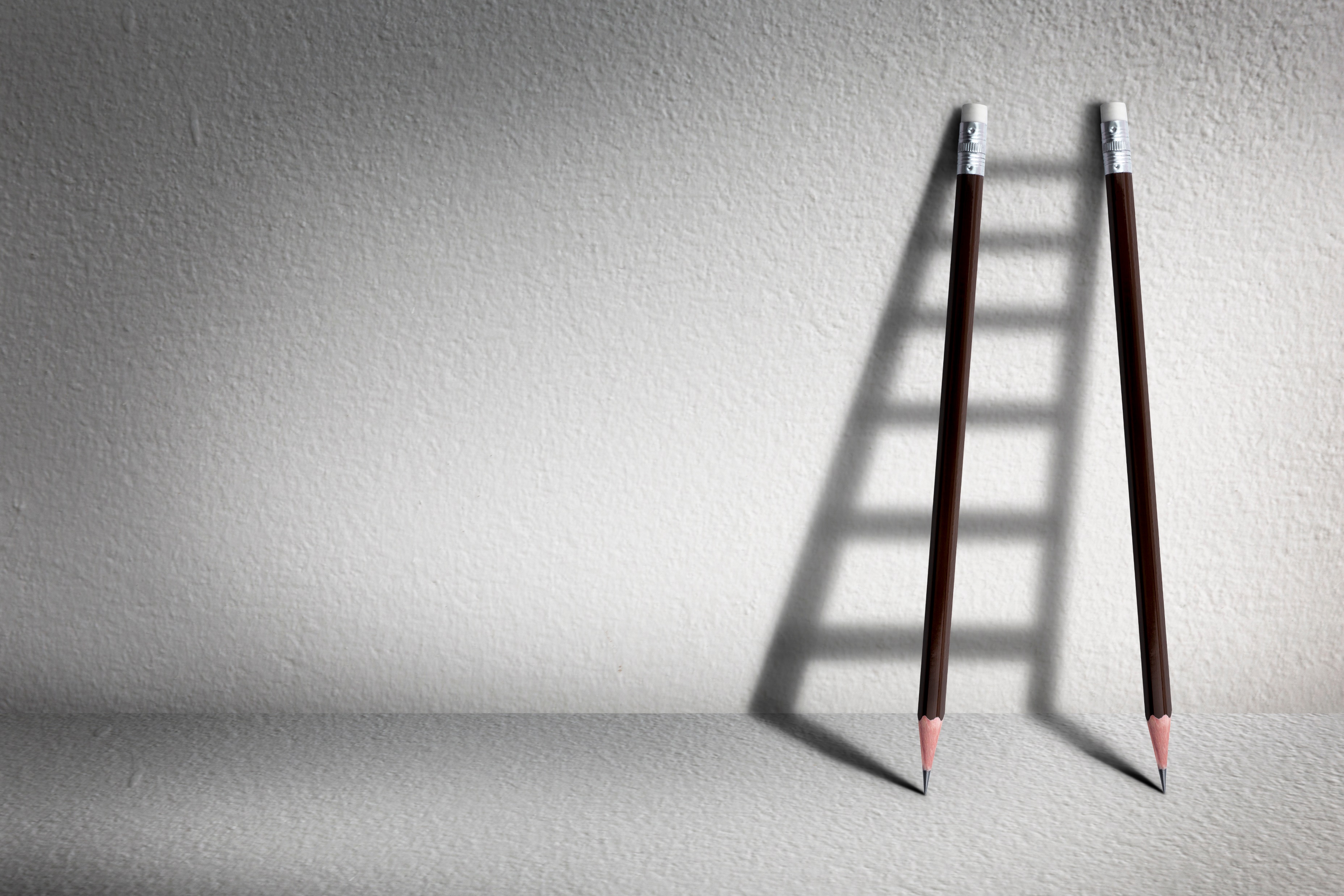 Reach/ Influence
Strategy
Purpose
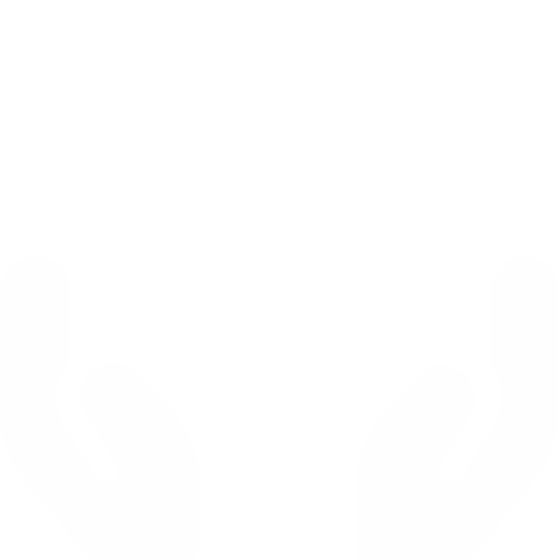 What is the major issue or challenge that your organization is uniquely positioned to tackle?
What are the things that your organizations will do to address this set of challenges?
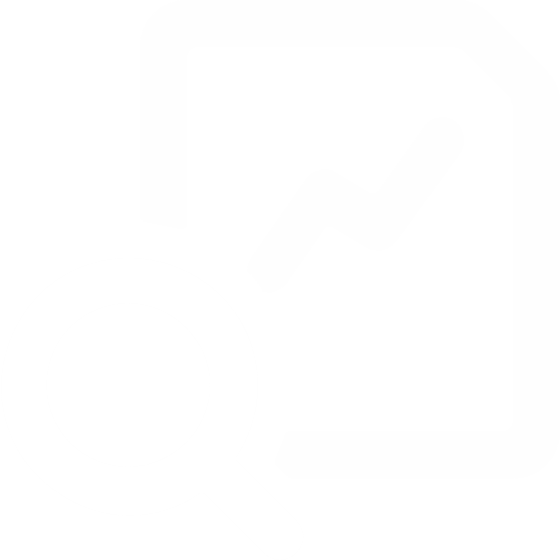 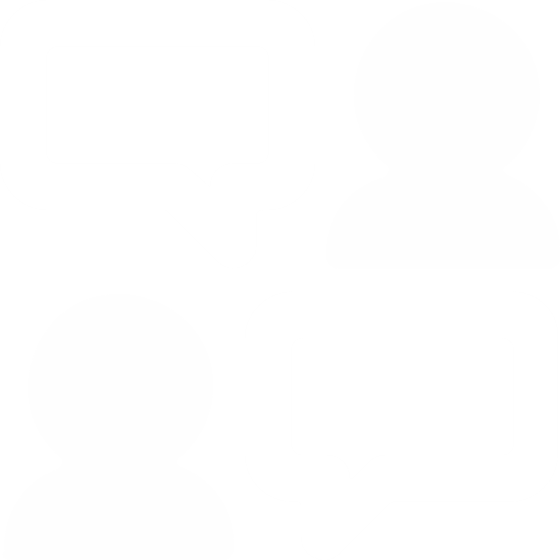 What is your sphere of influence?  Policy? Advocacy? Education?  How much can you achieve?
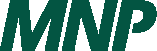 Consider Internal and External Opportunities
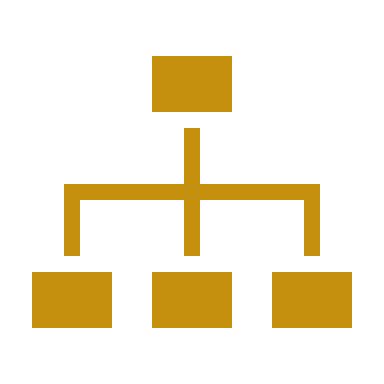 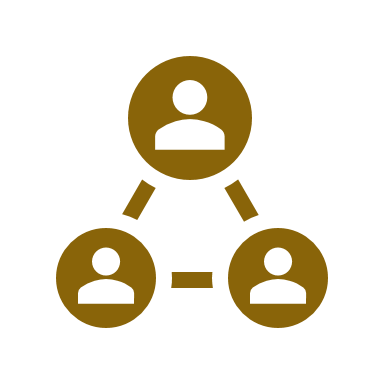 Structural 
EDI barriers embedded in institutions and systems 
Incentives to drive significant change 
Role in EDI advocacy? Partnerships to address barriers ?
Who “does the work”?
Cultural 
Resistance to change and unconscious bias
Leadership culture:  What is said and how people act
Processes and internal systems that embed discrimination
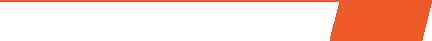 4
Wherever business takes you MNP.ca
Strategic Plan Summary
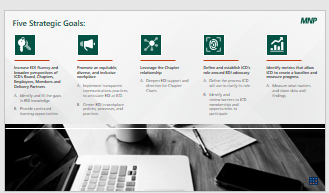 Sample
Example of Success Measures
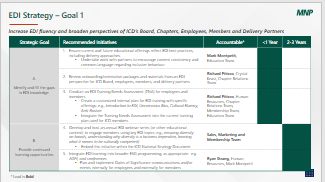 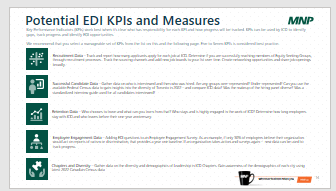 Sample
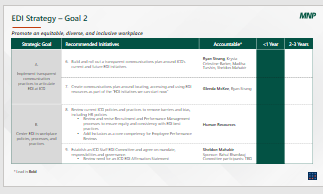 Sample
Sample
18
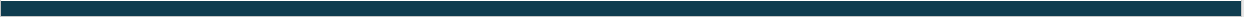 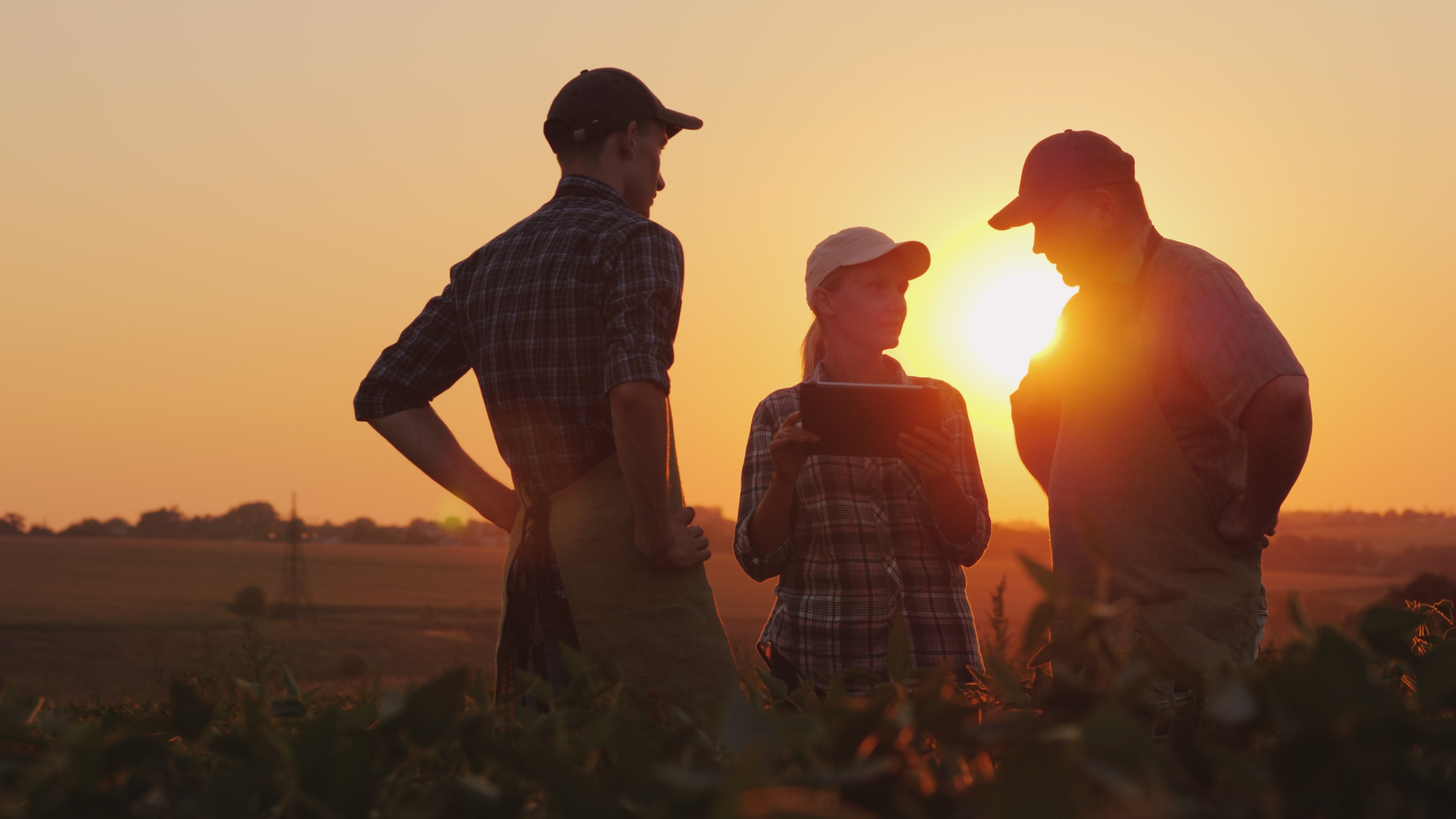 EDI in Canadian Agriculture:  What Will Drive Change? 

Recognize the impact of trends 
Identify barriers to equity and diversity
Engage with under-represented groups to devise solutions
Pinpoint what your organization can do
Develop a coherent EDI strategy…directly linked to your organizational strategy
Commit to action
Measure results
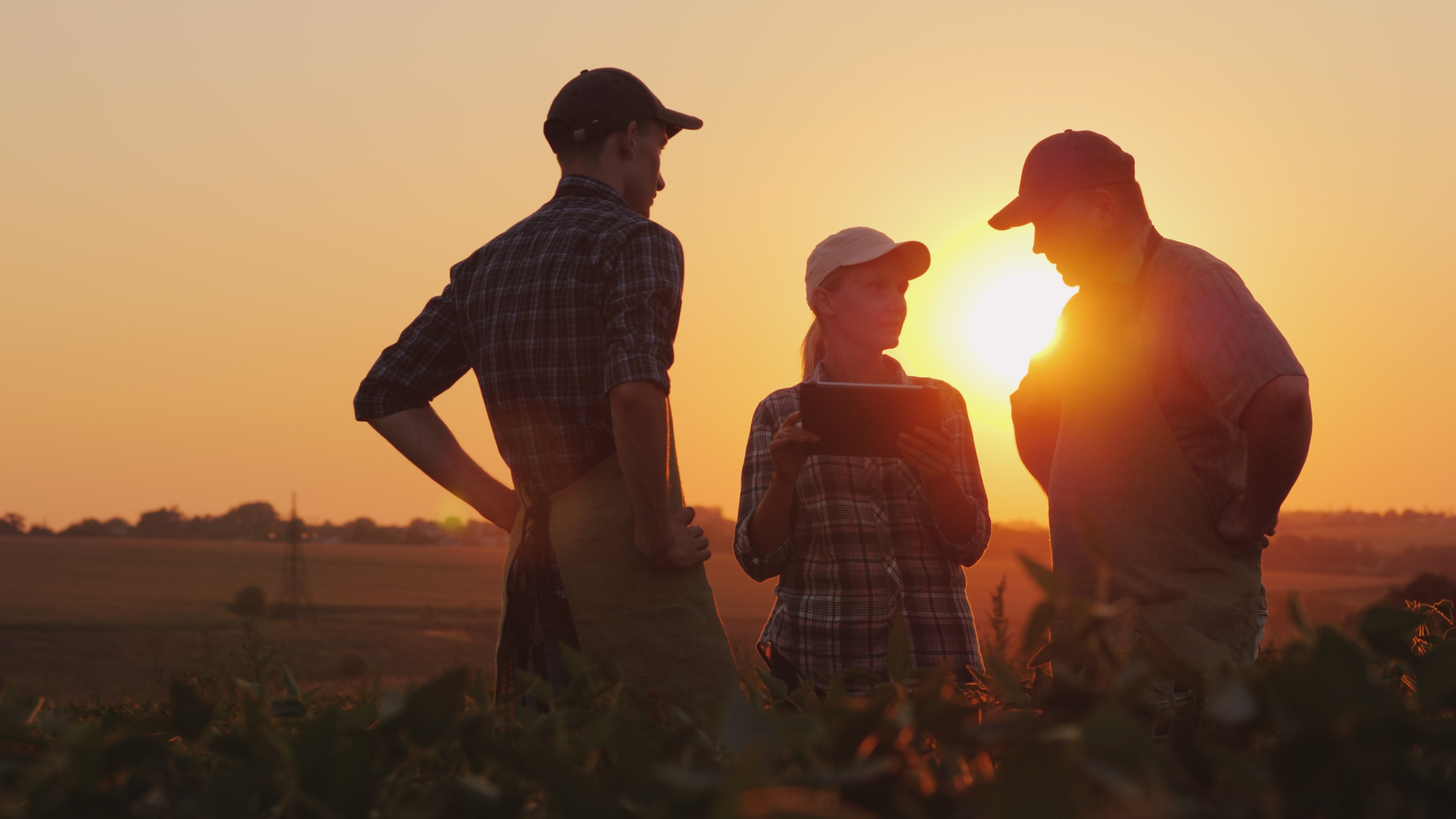 Questions?